ეს სიკეთეაპრეზენტატორი: ანაო მჭედლიშვილი
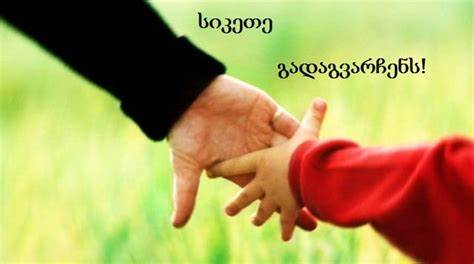 სამყაროს ჩუმი სიკეთე მართავს
ნურასოდეს დაიზარებ სიკეთის კეთებას, ეს ყველაზე ტკბილი მოვალეობაა, რაც ყოველდღე შეიძლება დაუწესო საკუთარ თავს.
არასოდეს გადადო სიკეთის კეთება ხვალისთვის, ხვალ შეიძლება ძალიან გვიანი იყოს.
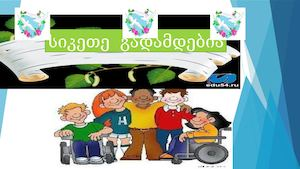 გაგიზიარებთ სიკეთის მაგალითს რომლებიც საკუთარი თვალით მინახავს
ჩემი სოფლის ცენტრში ბევრი უპატრონო ძაღლია რომლებსაც სულ შიათ, ხშირად ვხედავ ერთ ქალბატონს რომელსაც ამ ცუგებისთვის მოაქვს საჭმელი და საჭირო წამლები. ის ძალიან კეთილია ცუგებს  ეფერება.
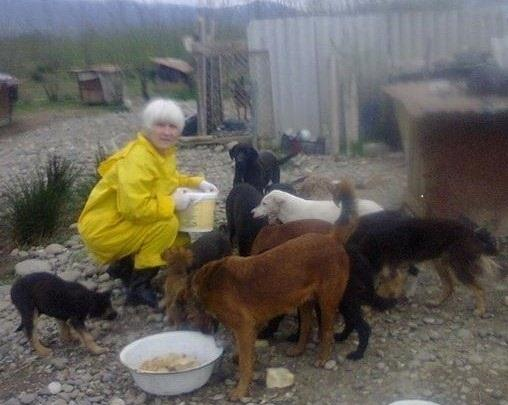 გასულ წელს მე და ჩემი მეგობრები მასწავლებლის დახმარებით საქველმოქმედო აქციაში ჩავერთეთ,  ჩვენი თანატოლებისთვის რომელთაც ჩვენი  დახმარება სჭირდებოდა შევაგროვეთ ტანსაცმელი და სხვა საჭირო ნივთები რომლებიც  მათ გამოადგებოდათ.
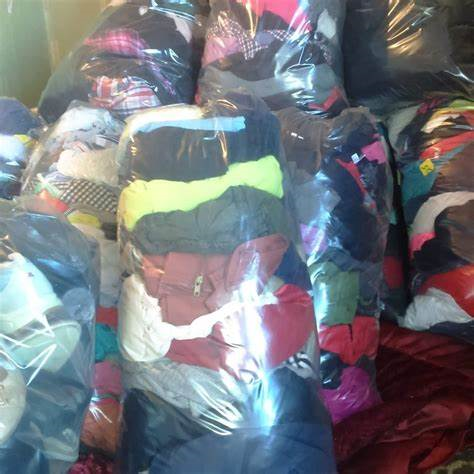 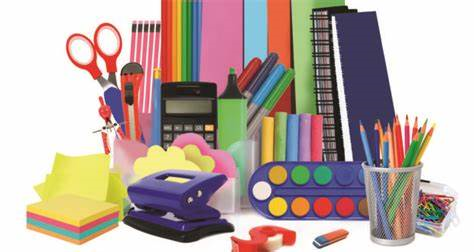 ჩემმა ახლობელმა ქუჩაში იპოვა 3 მიტოვებული ლეკვი რომლებიც პატრონმა ტომარაში ჩასვა და ზღვის პირას დატოვა, მან კი სამივე სახლში წამოიყვანა აჭამა და ლამაზი სახლიც გაუკეთა
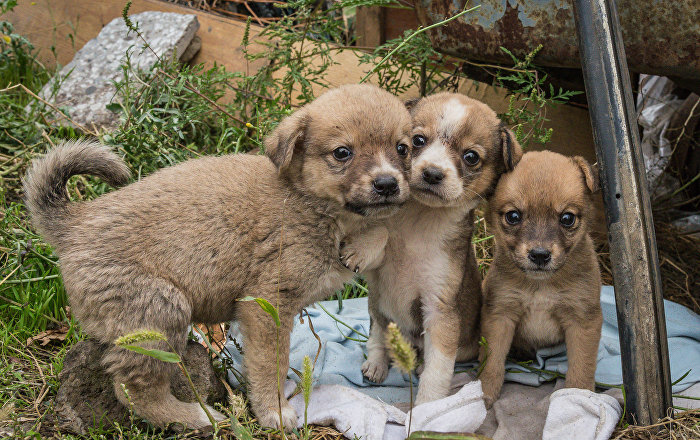 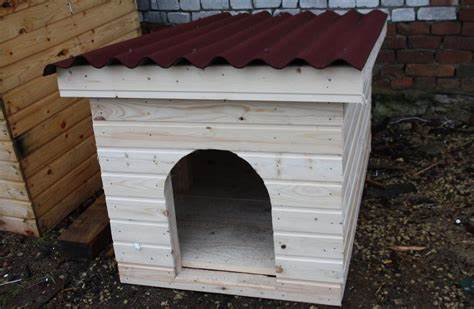 ერთხელ მგზავრობისას მამაჩემს მანქანა გაუფუჭდა და გზაში სრულიად უცხო ადამიანები დაგვეხმარენ და მათი დახმარებით სახლში მშვიდობით და დროულად  დავბრუნდით
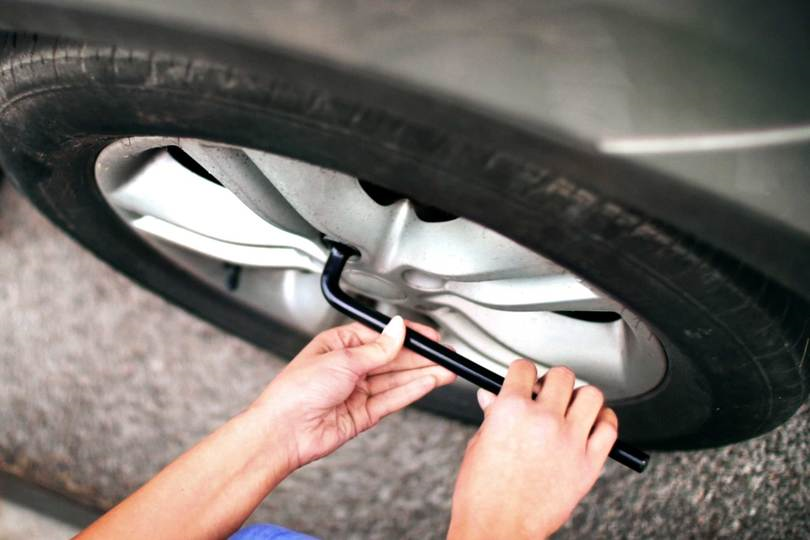 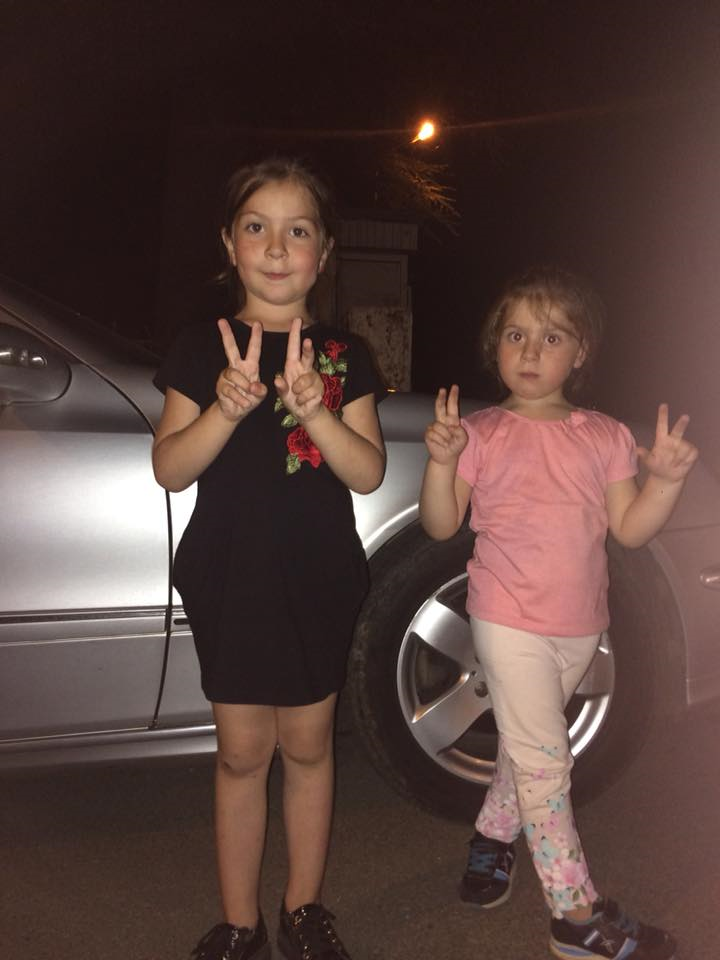 რამდენიმე დღის წინ ტელევიზორში მოვისმინე რომ გომისმთაზე სანადიროდ წასული ბიჭები ქარბუქში მოყვნენ და ისინი კეთილმა მაშველებმა გადაარჩინეს რომლებმაც დიდ თოვლში რამდენიმე კილომეტრი ექიმებთან ერთად ფეხით გაიარეს.
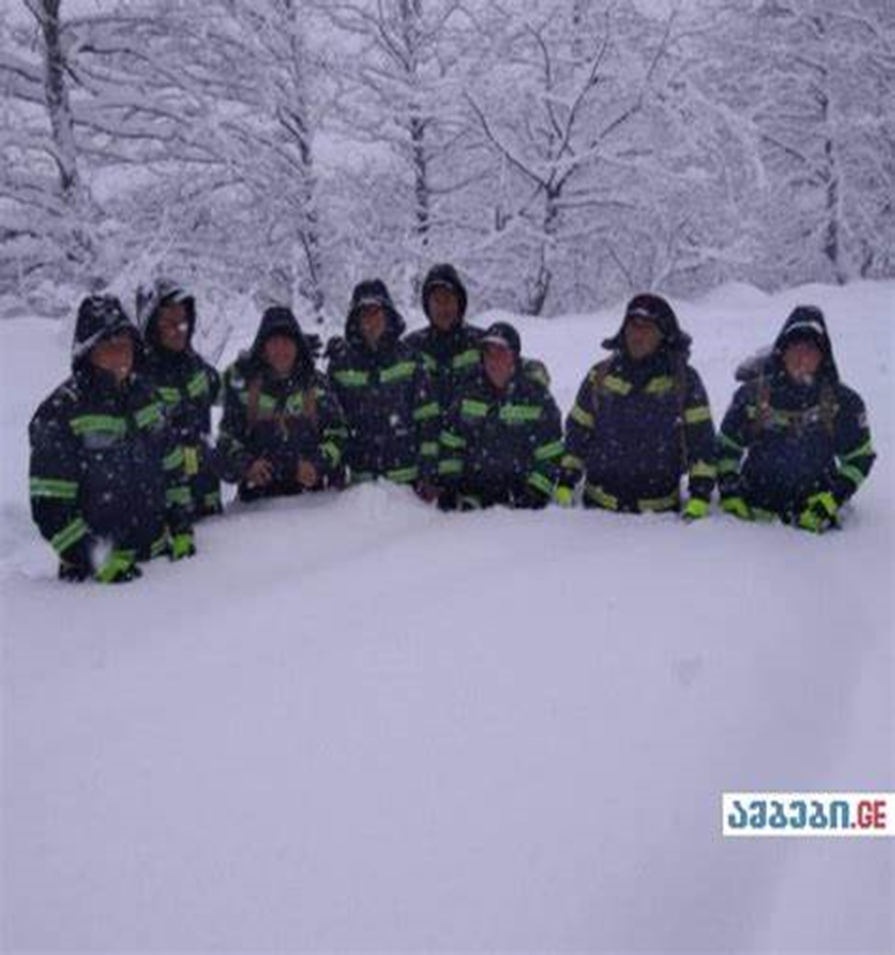 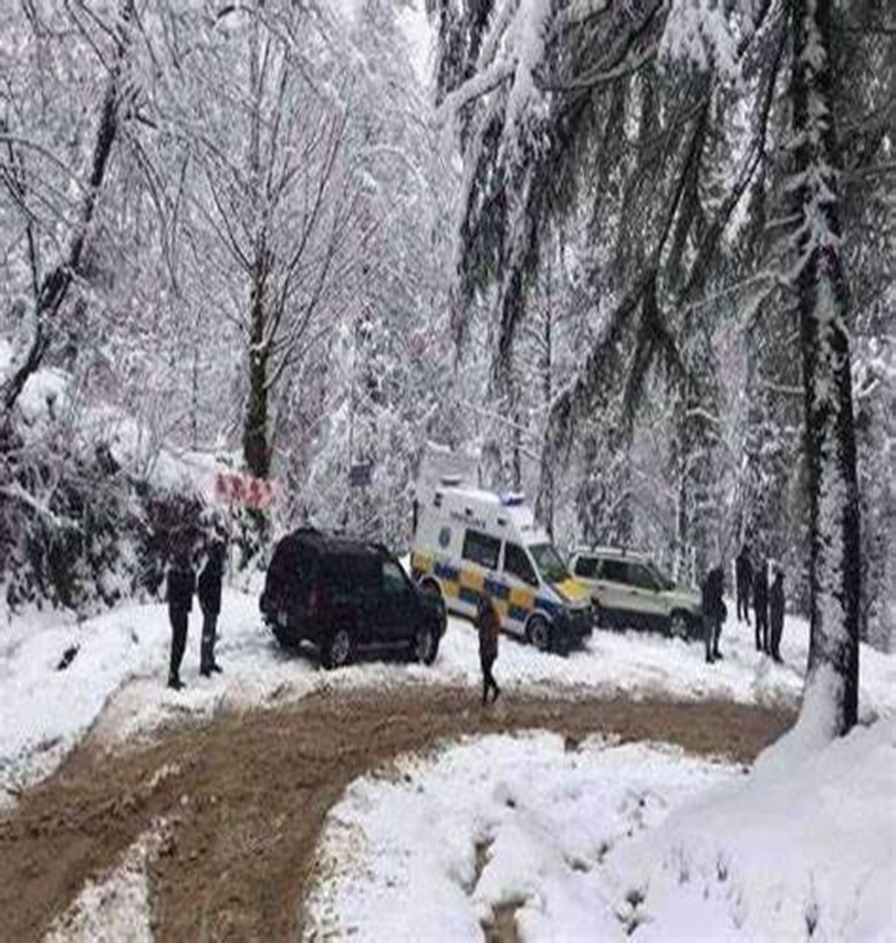 ჩემთვის სამაგალითოა ყველა კეთილი ადამიანი იმედი მაქვს მეც შევძლებ სხვებისთვის ბევრი სიკეთის კეთებას.
ძალა ერთობაშია
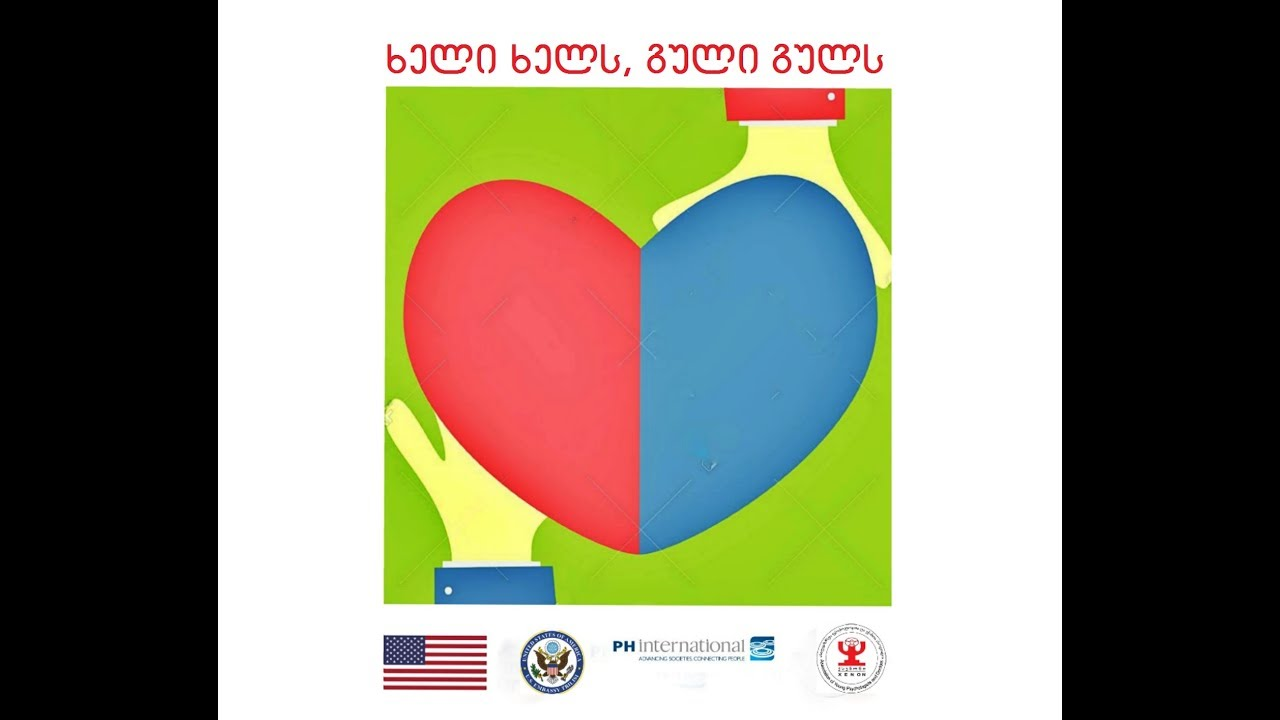 გმადლობთ ყურადღებისთვის
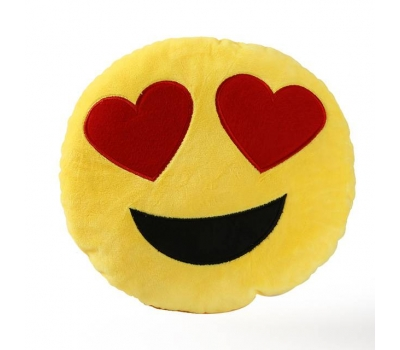